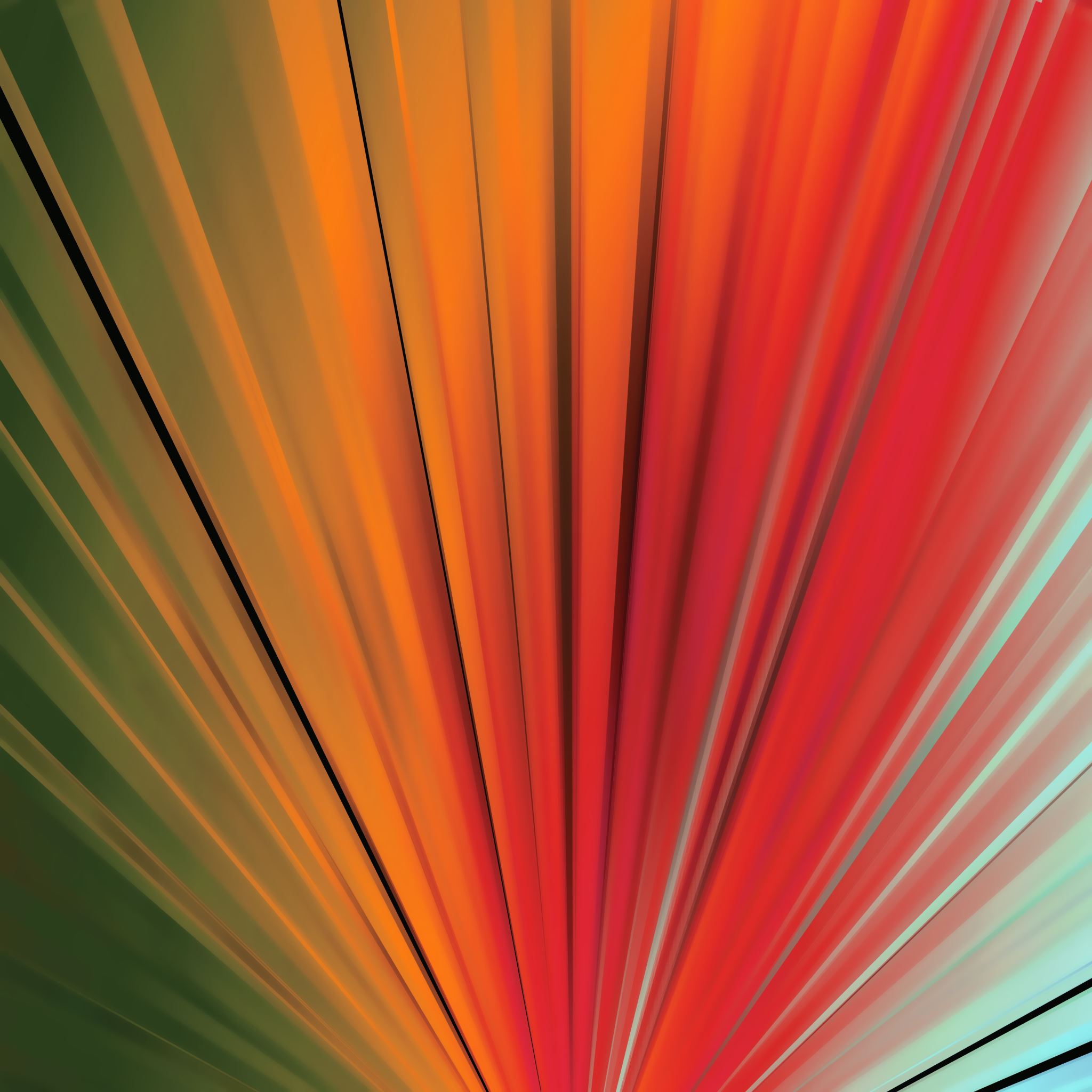 SISTEMUL CA RETEA
Curs 6
BAZELE CIBERNETICII ECONOMICE
De ce
- Ceea ce face un sistem să fie sistem şi nu o simplă colecţie de elemente sunt conexiunile şi interacţiunile dintre componentele sale, ca şi efectul pe care aceste legături îl are asupra comportamentului său.
Funcţiile sociale dominante sunt organizate în tot mai mare măsură în jurul reţelelor, iar participarea la aceste reţele este o sursă esenţială de putere.
Sistemele Adaptive Complexe:
conţin un mare număr de elemente interdependente (molecule, neuroni, indivizi, pieţe, organizaţii sociale etc.); 
interacţiunile dintre aceste elemente nu sunt deterministe;
topologia interacţiunilor este distribuită (=redundanta: între fiecare pereche de noduri există mai multe căi de interactiune).
Definitie
Reţea = mulţime de noduri care sunt conectate între ele prin arce. (graf)
Exemple de reţele complexe
Reţele sociale:
Colaborarea actorilor;
Comitete de direcţie;
Contacte ştiinţifice;
Mesaje e-mail;
Contacte sexuale ş.a.
Reţele informaţionale:  
World Wide Web;
Reţele de citări;
Reţele peer-to-peer(P2P)
Reţele tehnologice:
Internetul;
Reţeaua de calculatoare Grid;
Pachetele software;
Circuitele electronice;
Reţeaua de aeroporturi;
Reţeaua de cale ferată;
Reţele biologice:
Reţele metabolice;
Reţele genetice;
Reţele neurale;
Reţele ecologice etc.
Reguli de reprezentare
Noduri
Forme
Culori
Dimensiuni
Imagini
Text

Arce
Grosime
Culoare
Text

Animatii: click pe noduri, arce, schimbari vizualizare, evolutie retea

(946) How network visualization brings data to life - YouTube
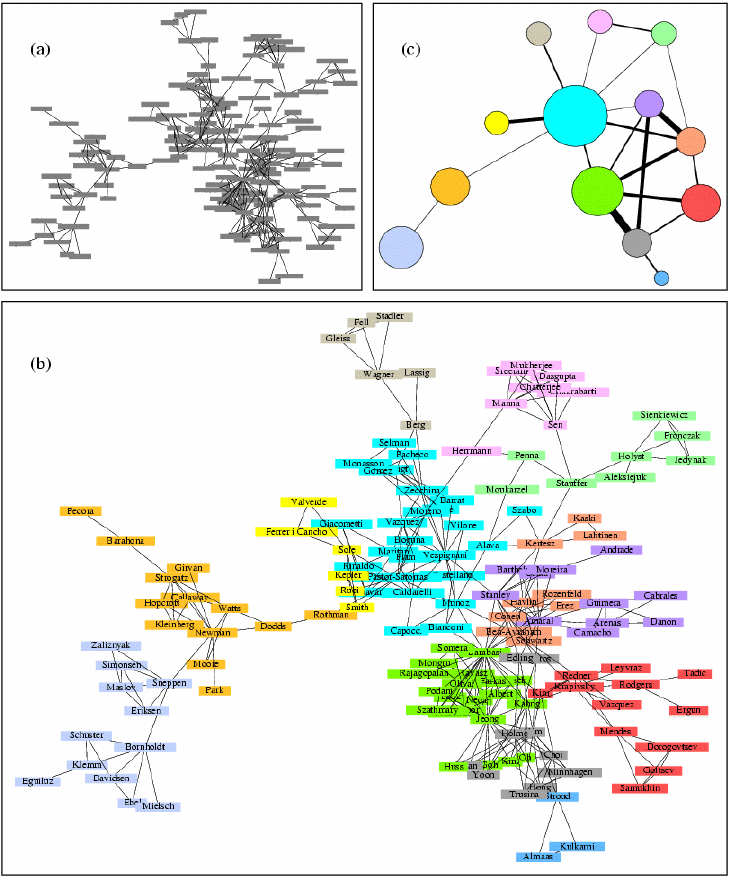 Exemple
Cooperare fizicieni
Cooperare stiintifica
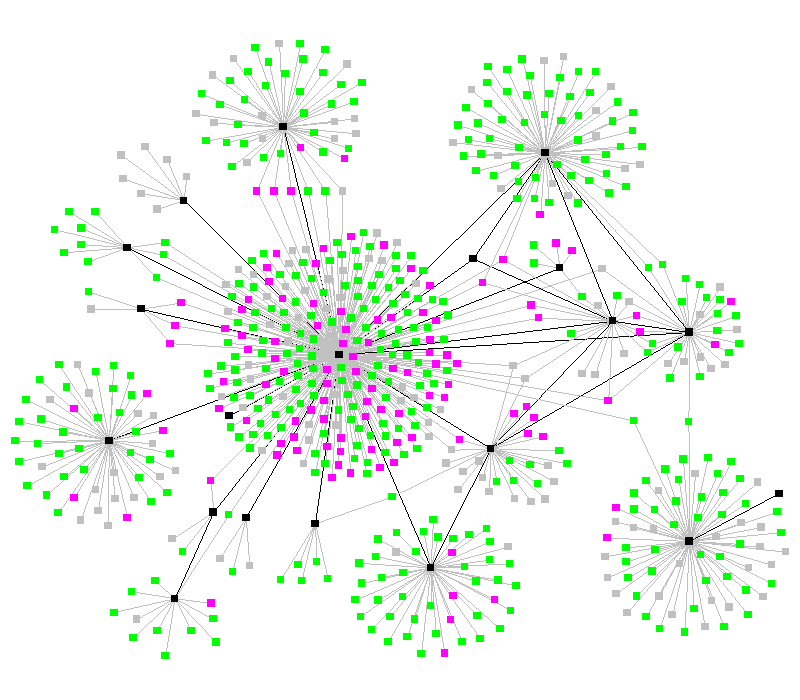 Contagiozitate
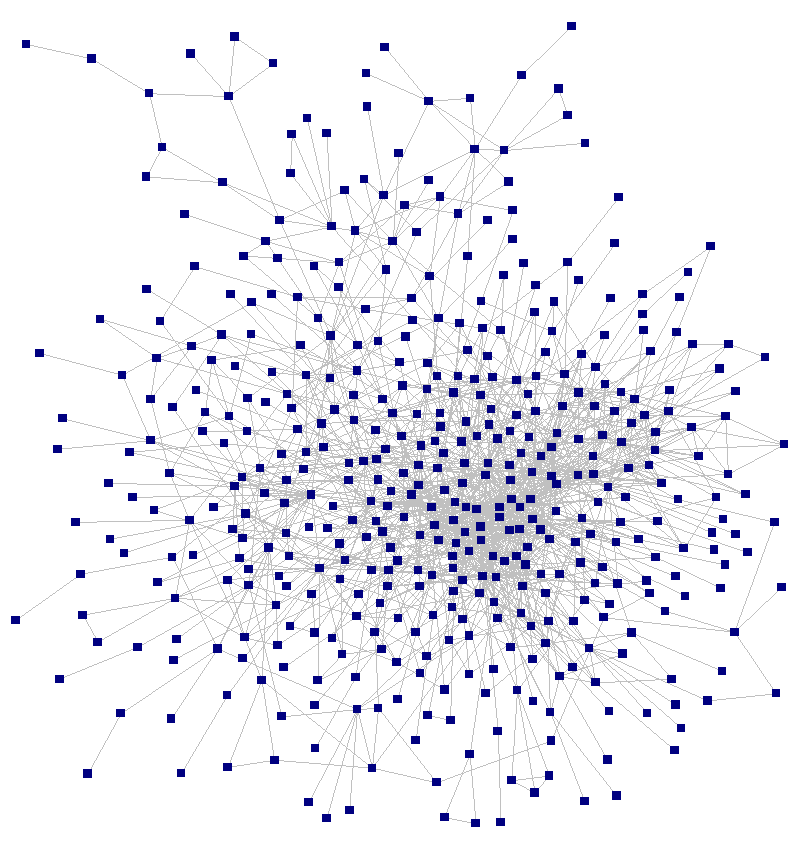 Colaborare matematicieni
Ecosistem
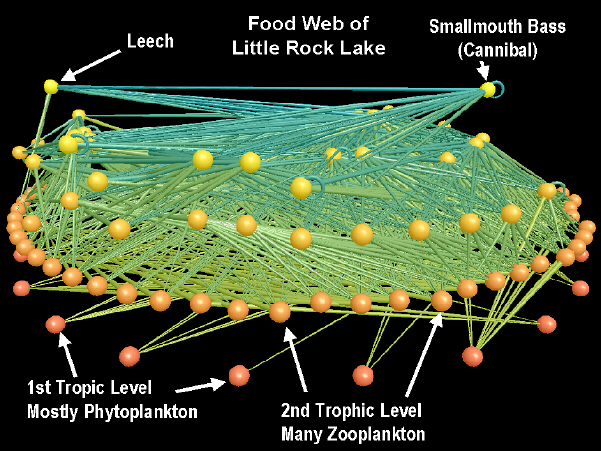 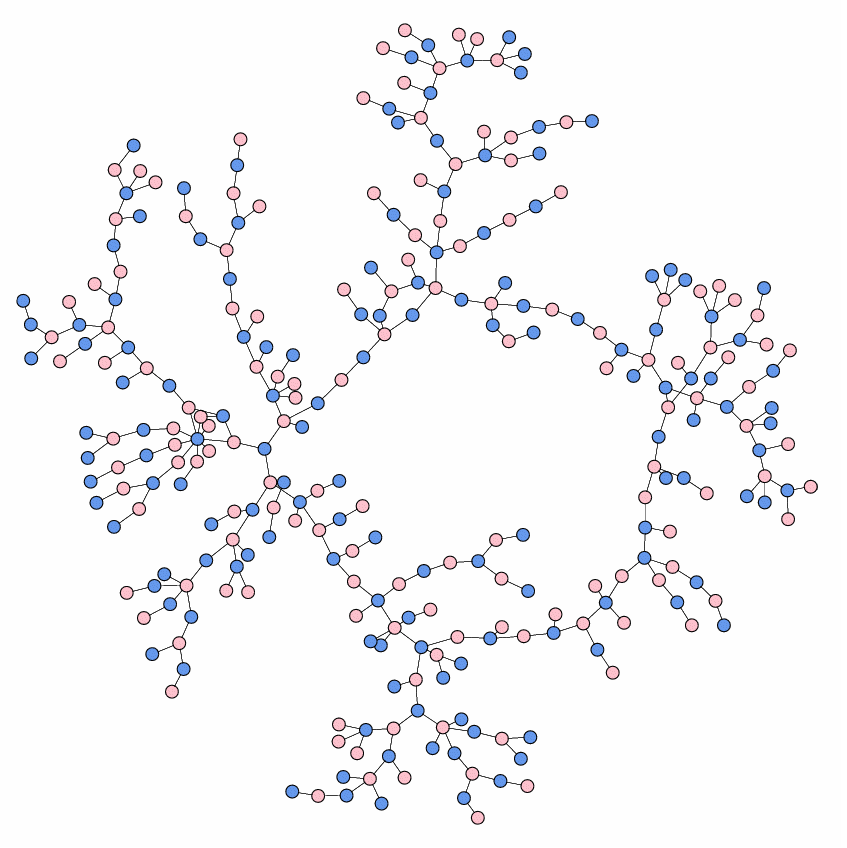 Intalniri elevi
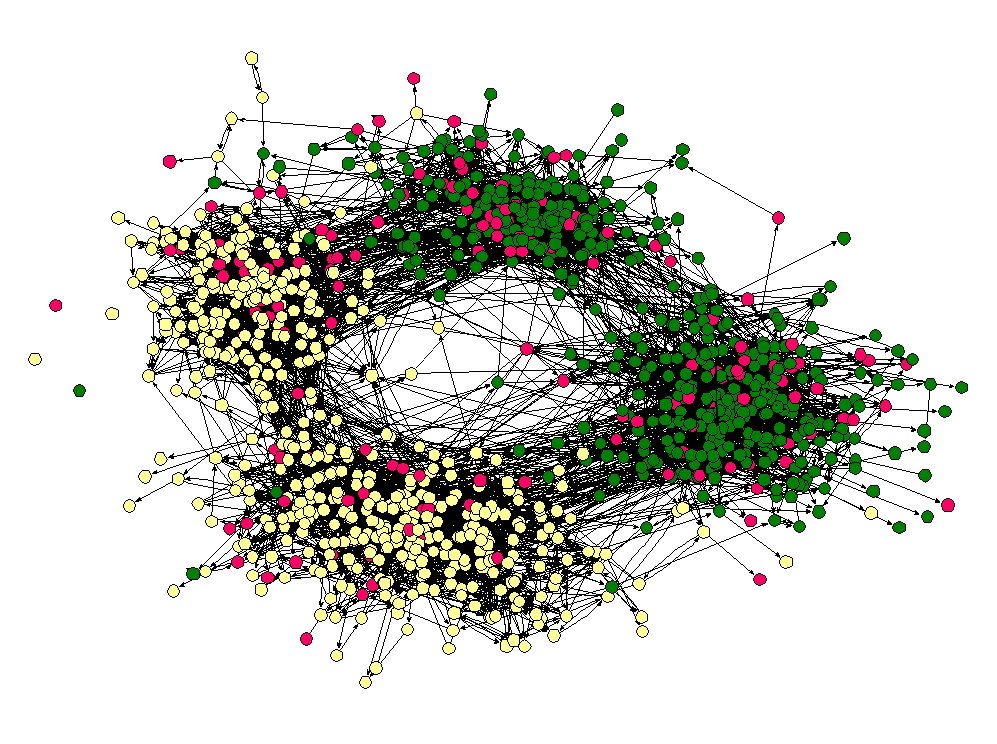 Prietenii
studenti
CHAT
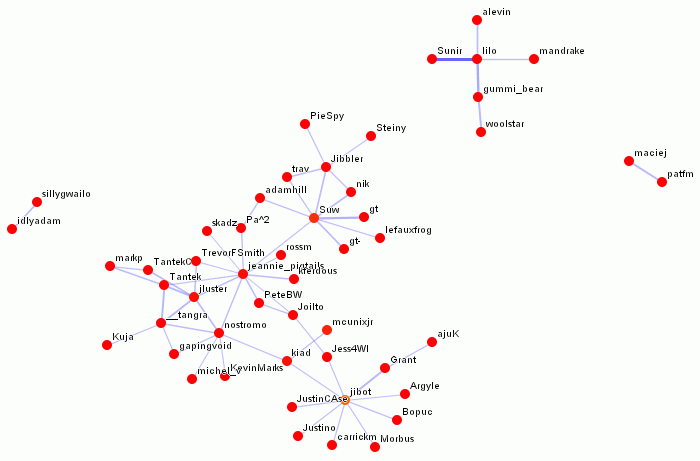 Contacte sexuale
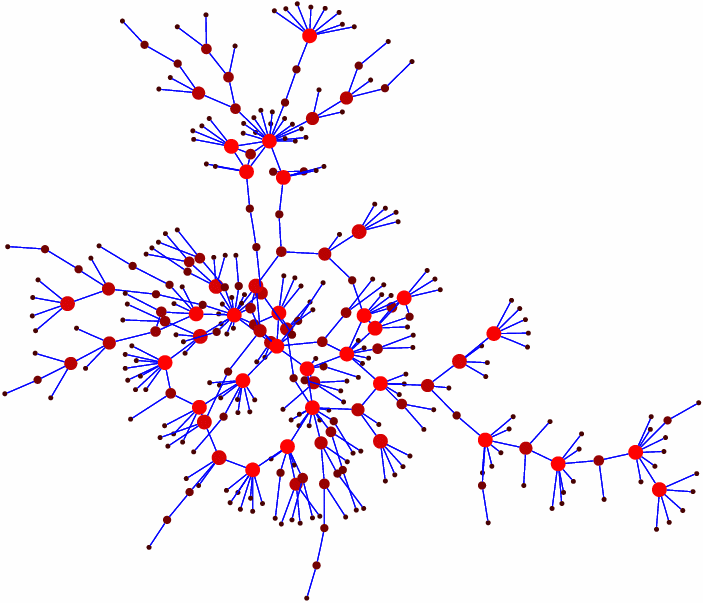 Personaje carte
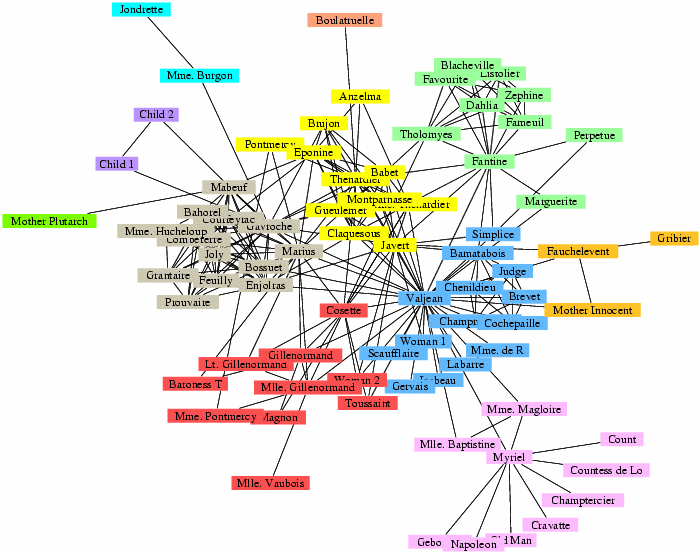 Internet
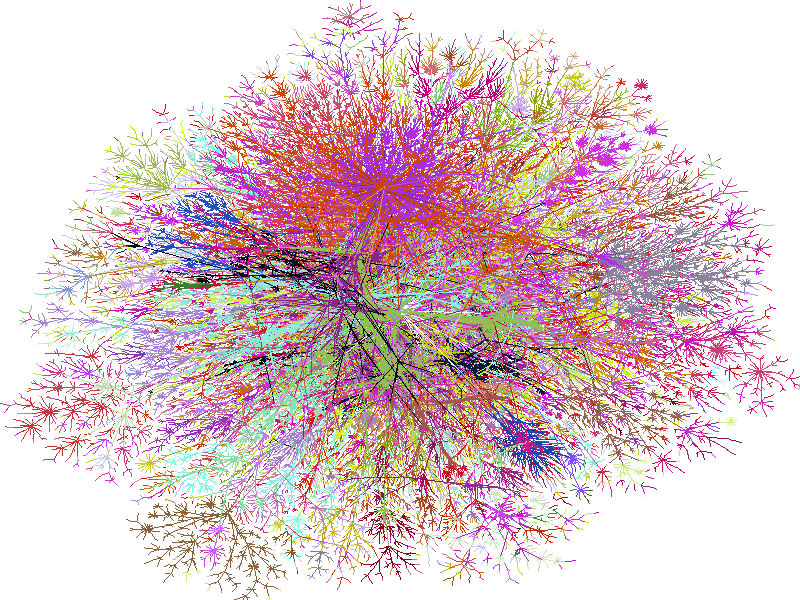 WWW
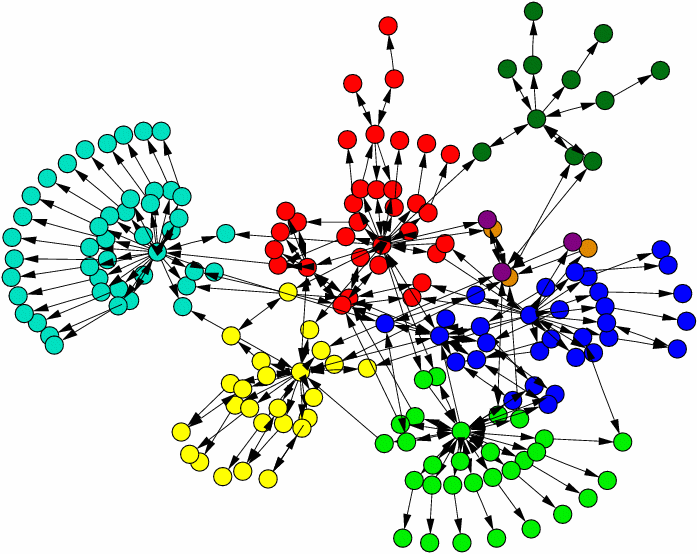 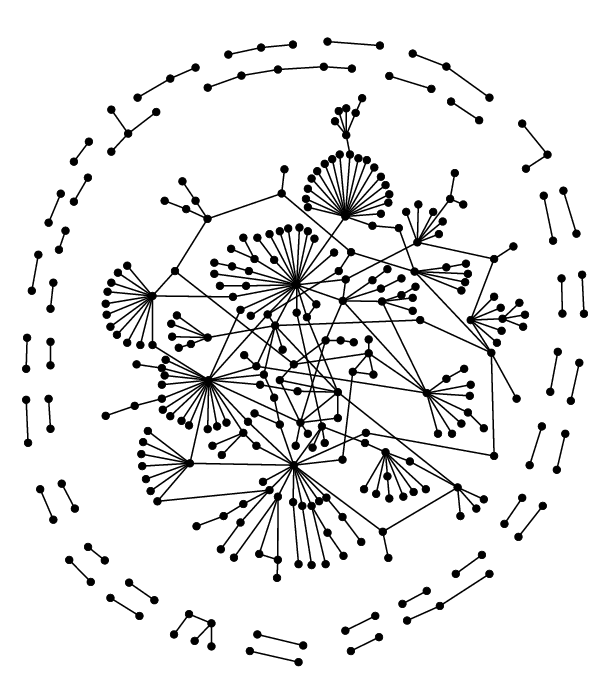 Proteine ​​de drojdie
Terorism
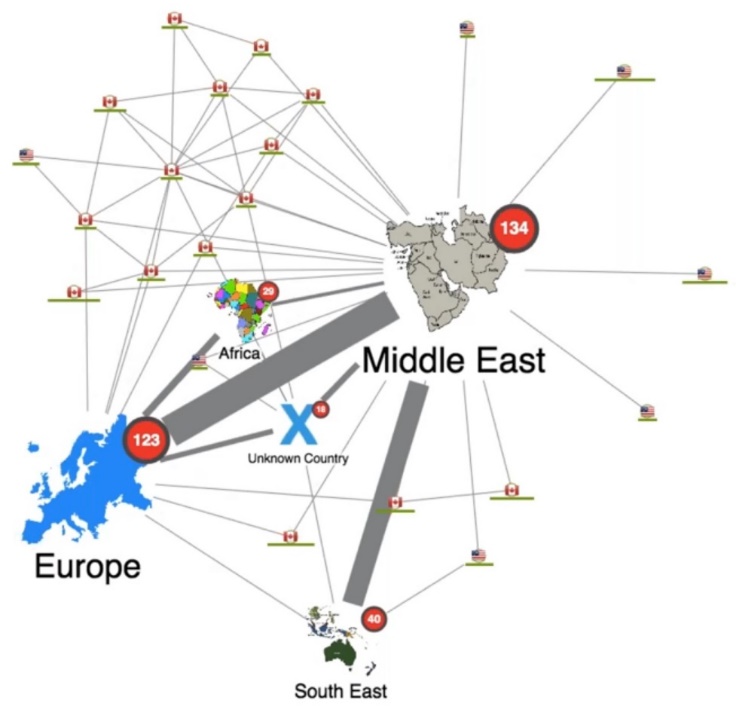 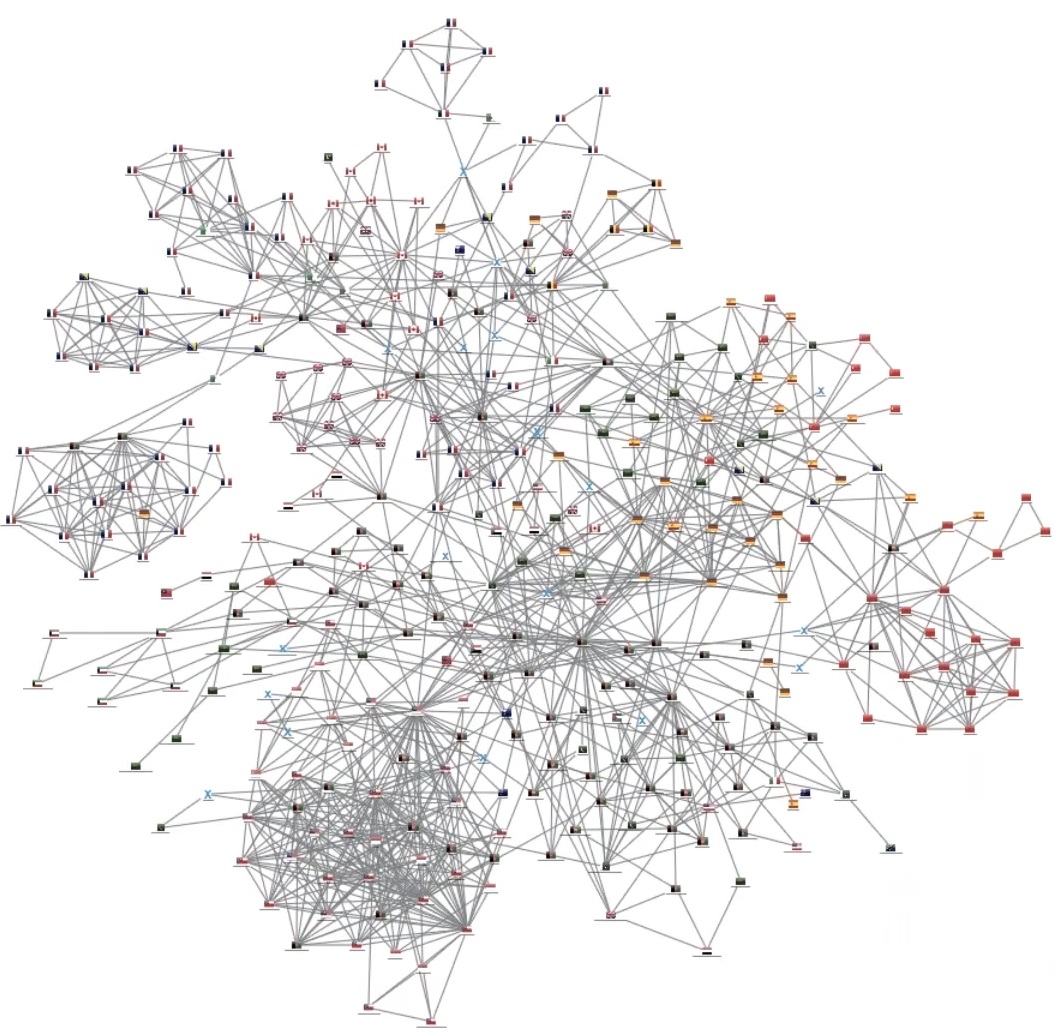 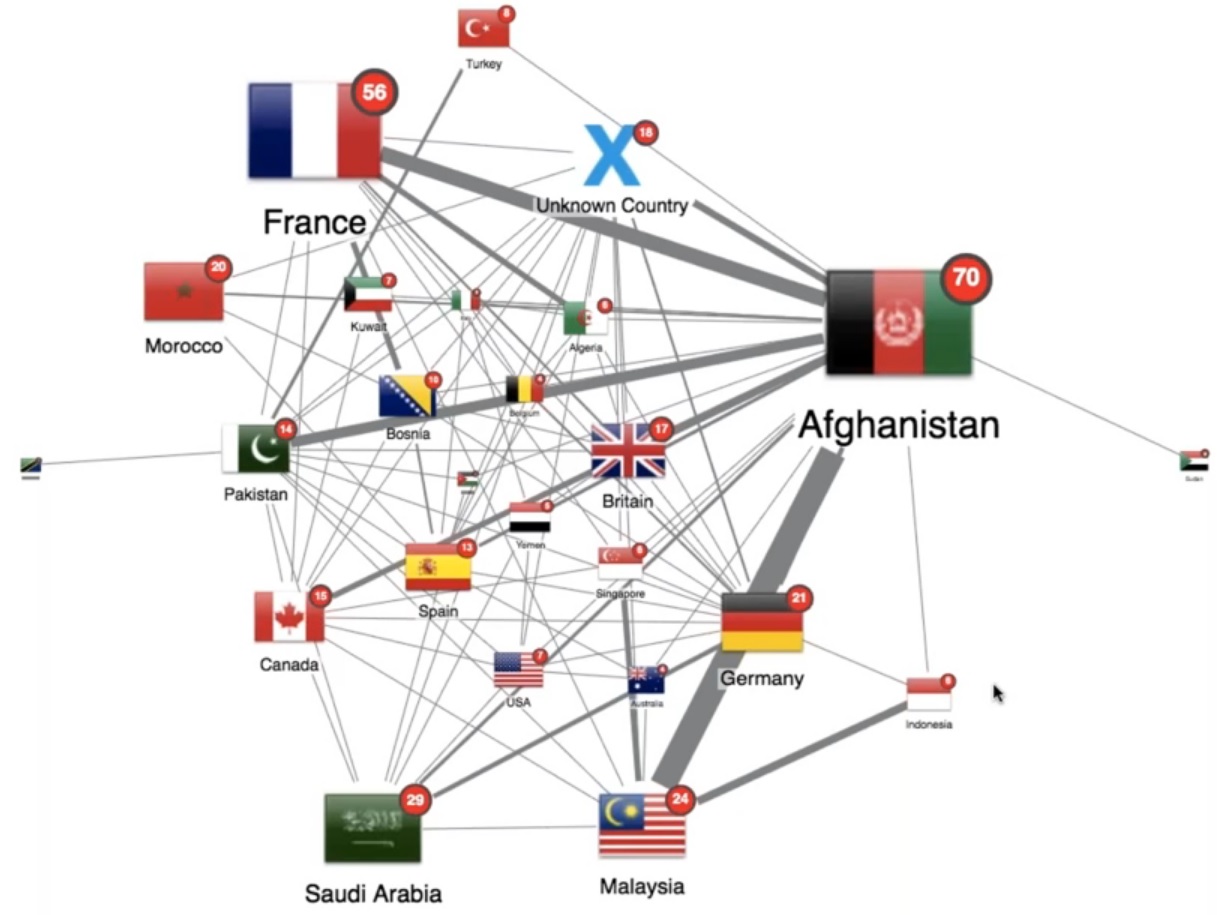 Directii de cercetare
Determinarea proprietăţile statistice ale reţelelor complexe, proprietăţi cu ajutorul cărora putem caracteriza structura şi comportamentul sistemelor care includ astfel de reţele.

Crearea de modele ale reţelelor cu ajutorul cărora să înţelegem mai bine proprietăţile reţelelor şi efectele lor asupra sistemelor complexe. 

Găsirea regulile şi legităţile care guvernează evoluţia reţelelor, astfel încât să se poată stabili modul în care aceste reguli şi legităţi influenţează vârfurile individuale sau o parte a reţelei.
Indicatori statistici
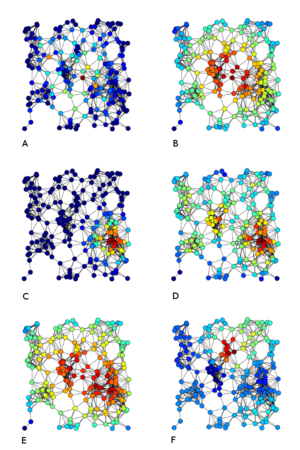 Gradul unui nod = numarul de arce adiacente (total, intrari, iesiri), imaginea D
Centralitatea unui nod = suma modulelor diferentelor dintre gradul lui si al celorlalte
Gradul de apropiere a unui nod = media distantelor la celelalte noduri, imaginea B
Gradul de intermediere a unui nod = cate drumuri cele mai scurte dintre doua noduri trec prin acesta, imaginea A
Gradul de intermediere a grafului = media gradelor de intermediere a nodurilor
Centralitatea proprie a unui nod = Suma valorilor vecinilor, imaginea C
Centralitatea Katz al unui nod = Suma valorilor vecinilor (atenuate), imaginea F
Gradul de adiacenta cu subrafuri complete (clici)
Gradul de separare al unui nod = cate noduri sunt separate de acesta de restul retelei
Diametrul retelei = distanta maxima dintre 2 noduri
Distanta medie dintre noduri = media distantelor
1
2
3
Centralitatea proprie
3
Centralitatea Katz
4
2
5
1
Comparatie indicatori diferite retele
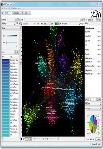 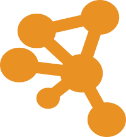 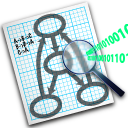 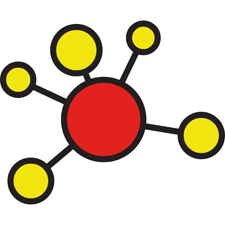 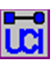 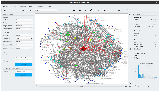 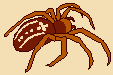 Soft
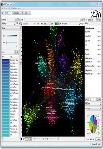 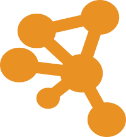 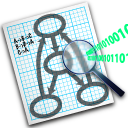 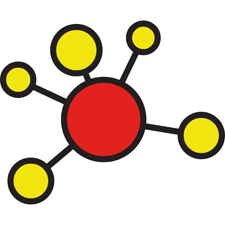 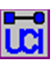 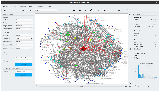 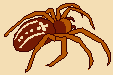 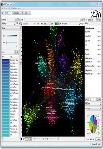 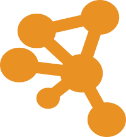 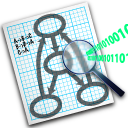 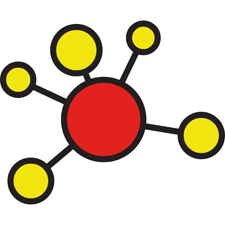 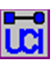 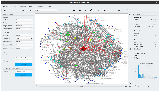 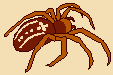 Librarii
Link-uri utile
Lista softuri

https://www.kdnuggets.com/2015/06/top-30-social-network-analysis-visualization-tools.html

Librarii js pentru vizualizare:

https://www.highcharts.com/docs/chart-and-series-types/network-graph

Alte librarii js:

https://d3-graph-gallery.com/network

iGraph si R

https://r-graph-gallery.com/network.html

Flourish

https://app.flourish.studio/@flourish/network-graph

Cytoscape.js

https://js.cytoscape.org/

AnyChart

https://docs.anychart.com/Basic_Charts/Network_Graph

Python

https://plotly.com/python/network-graphs/

Vue 3

https://dash14.github.io/v-network-graph/

Graph database

https://www.profium.com/en/blog/graph-database-use-cases/

Neo4j

https://neo4j.com/developer/graph-database/
https://demo.neo4jlabs.com:7473
Exemple de retele:

http://www-personal.umich.edu/~mejn/networks/

InFlow software,Social Network Analysis, Projects and Stories

http://www.orgnet.com/software.html
http://www.orgnet.com/stories.html
http://www.orgnet.com/sna.html
http://www.orgnet.com/services.html

PieSpy Social Network Bot
Inferring and Visualizing Social Networks on IRC
Social Networks based on the plays by Shakespeare

http://www.jibble.org/piespy/
http://www.jibble.org/shakespeare/

Sursa de baza de date de retele:

http://www-personal.umich.edu/~mejn/netdata/

Stanford Large Network Dataset Collection:

http://snap.stanford.edu/data/

Cazuri cu retele

https://cambridge-intelligence.com/use-cases/